Special Parallelograms
Geometry 6-4
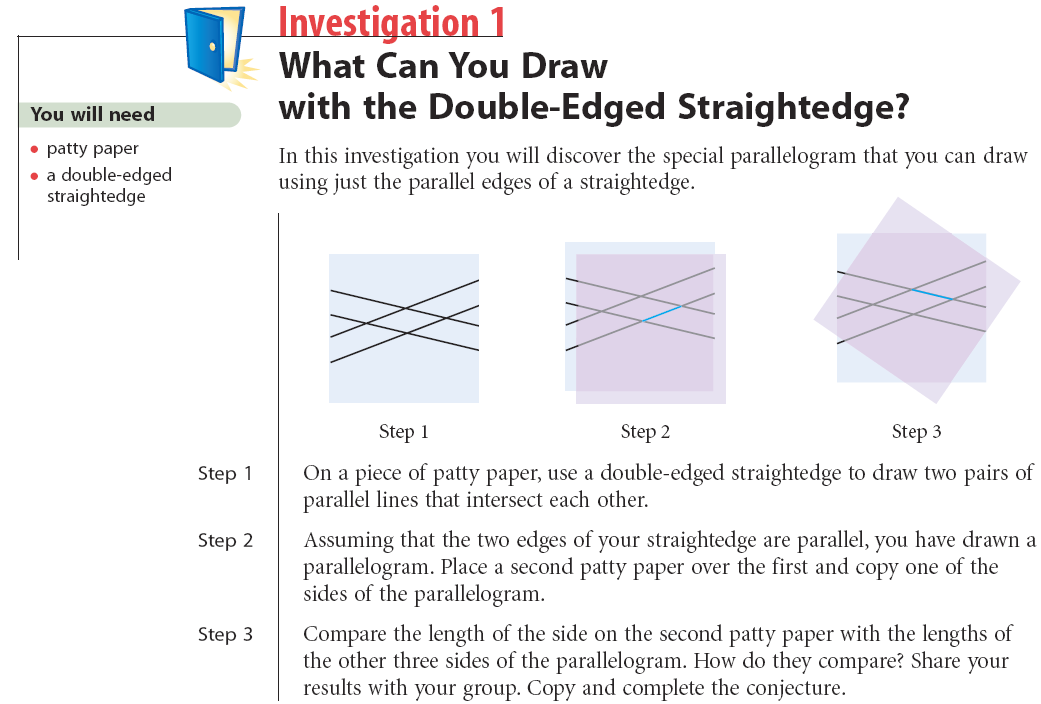 If two parallel lines are intersected by a second pair of parallel lines that are the same distance apart as the first set of parallel lines then the parallelogram formed is a rhombus.
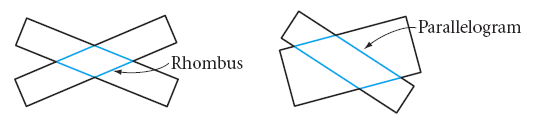 Special Parallelograms
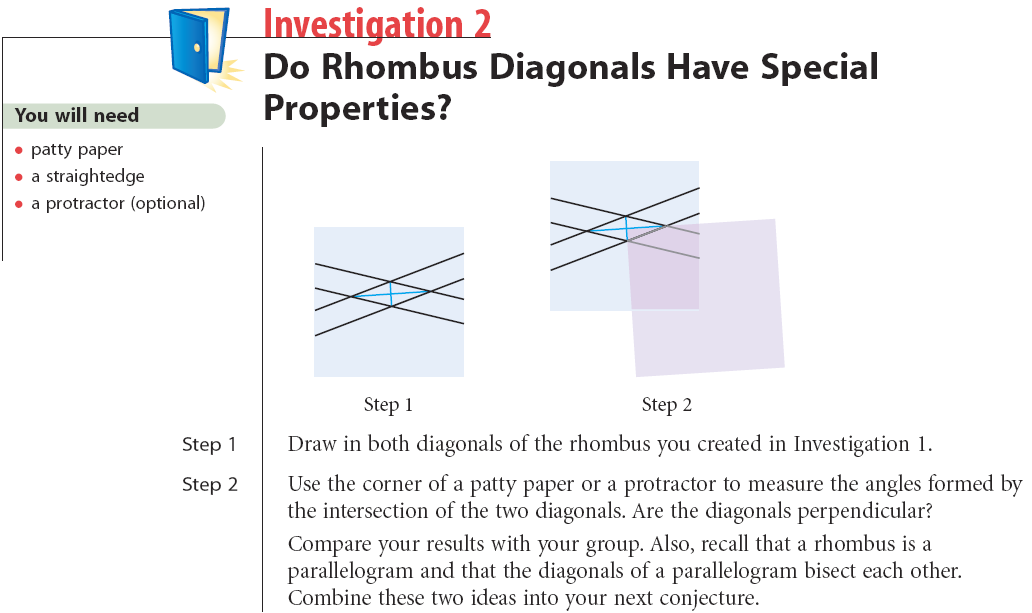 Rhombus Investigation
Diagonals of a rhombus are perpendicular and they are bisectors
Rhombus Diagonal Theorem
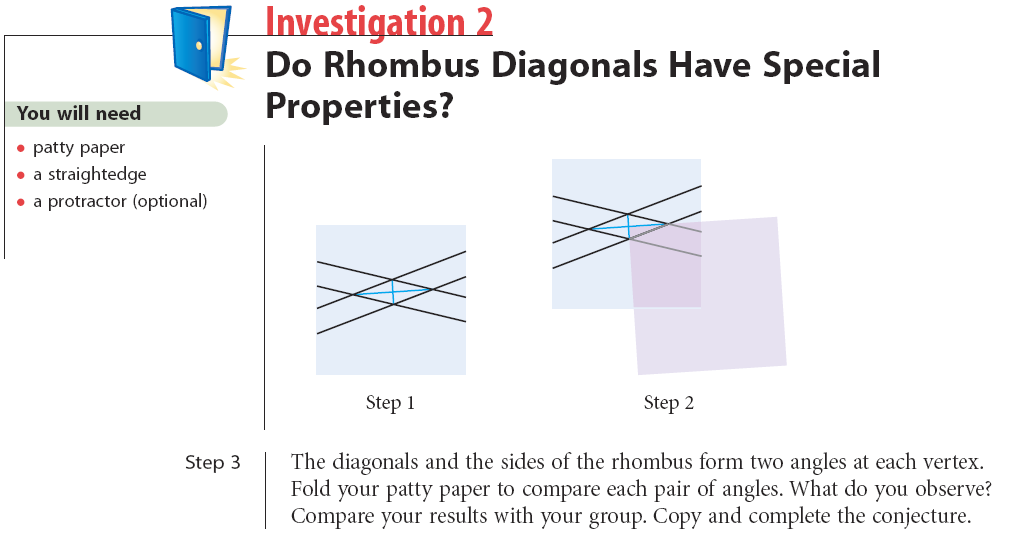 Rhombus Investigation
The diagonals of a rhombus bisect the angles of a rhombus
Rhombus Angle Conjecture
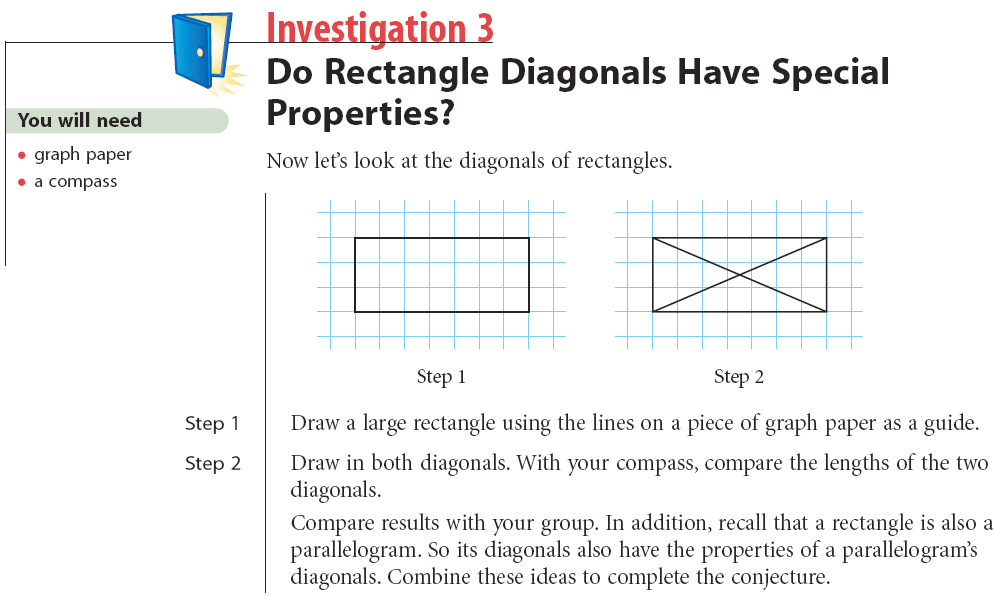 Rectangle Investigation
The diagonals if a rectangle are congruent and bisectors


Rectangles are also parallelograms, so all parallelogram conjectures also apply
Rectangle Diagonal Conjecture
What figure combines the properties of a rectangle and a rhombus?

Square
So, combine all the diagonal properties
Combination
The diagonals of a square are congruent, perpendicular and bisectors
Square Diagonal Conjecture
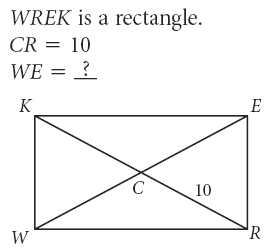 Sample Problems
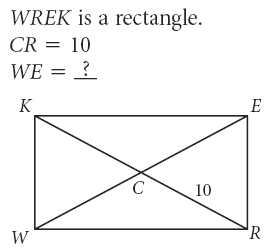 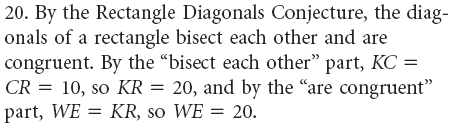 Sample Problems
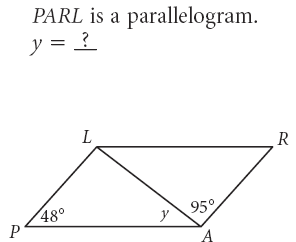 Sample Problems
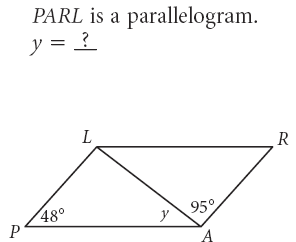 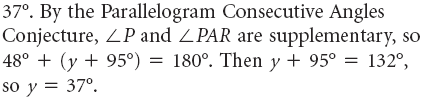 Sample Problems
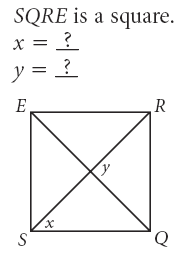 Sample Problems
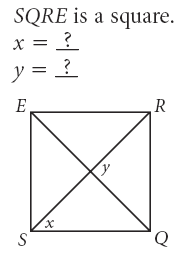 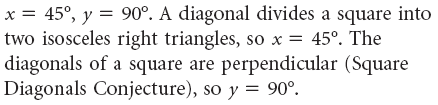 Sample Problems
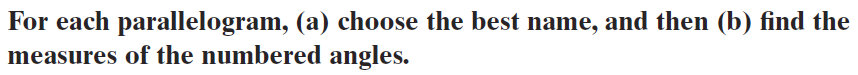 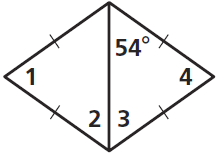 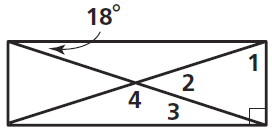 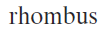 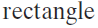 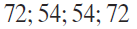 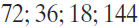 Practice
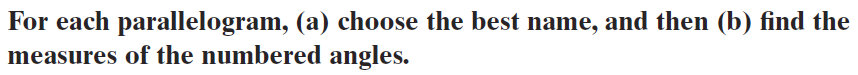 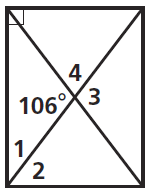 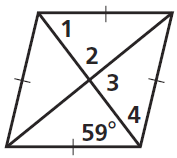 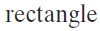 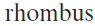 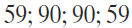 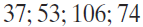 Practice
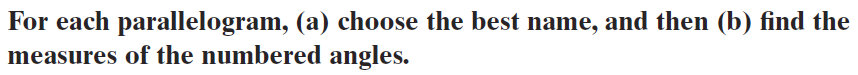 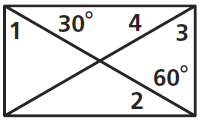 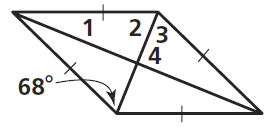 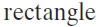 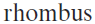 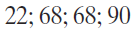 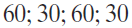 Practice
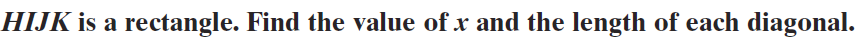 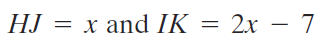 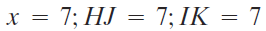 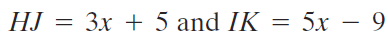 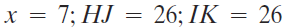 Practice
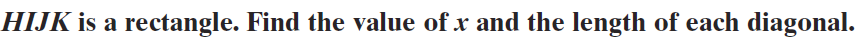 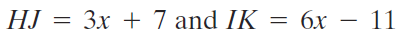 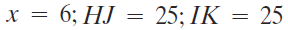 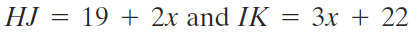 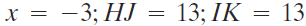 Practice
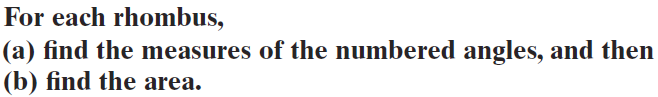 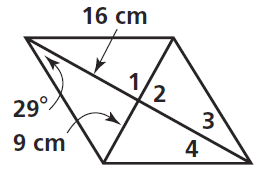 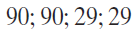 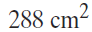 Practice
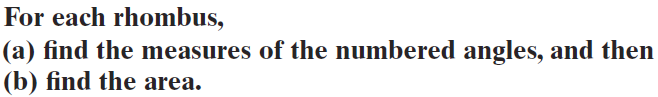 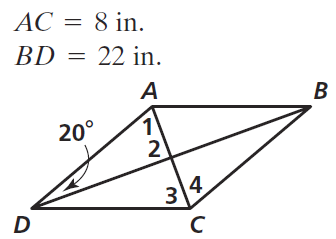 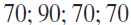 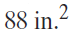 Practice
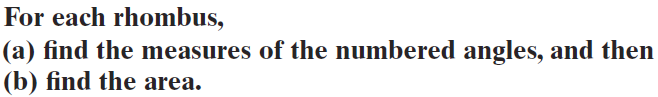 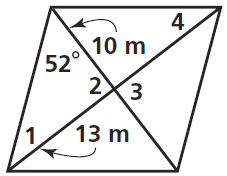 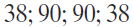 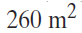 Practice
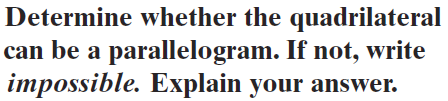 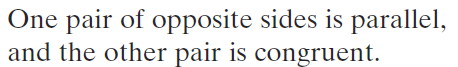 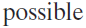 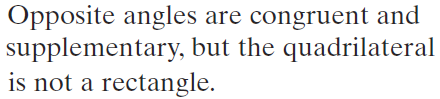 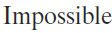 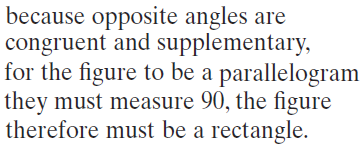 Practice
Pages 315 – 317

7 – 12, 16 – 21, 25 - 37
Homework
Pages 315 – 317

7 – 12, 16 – 21, 25 – 37, 54
Honors Homework